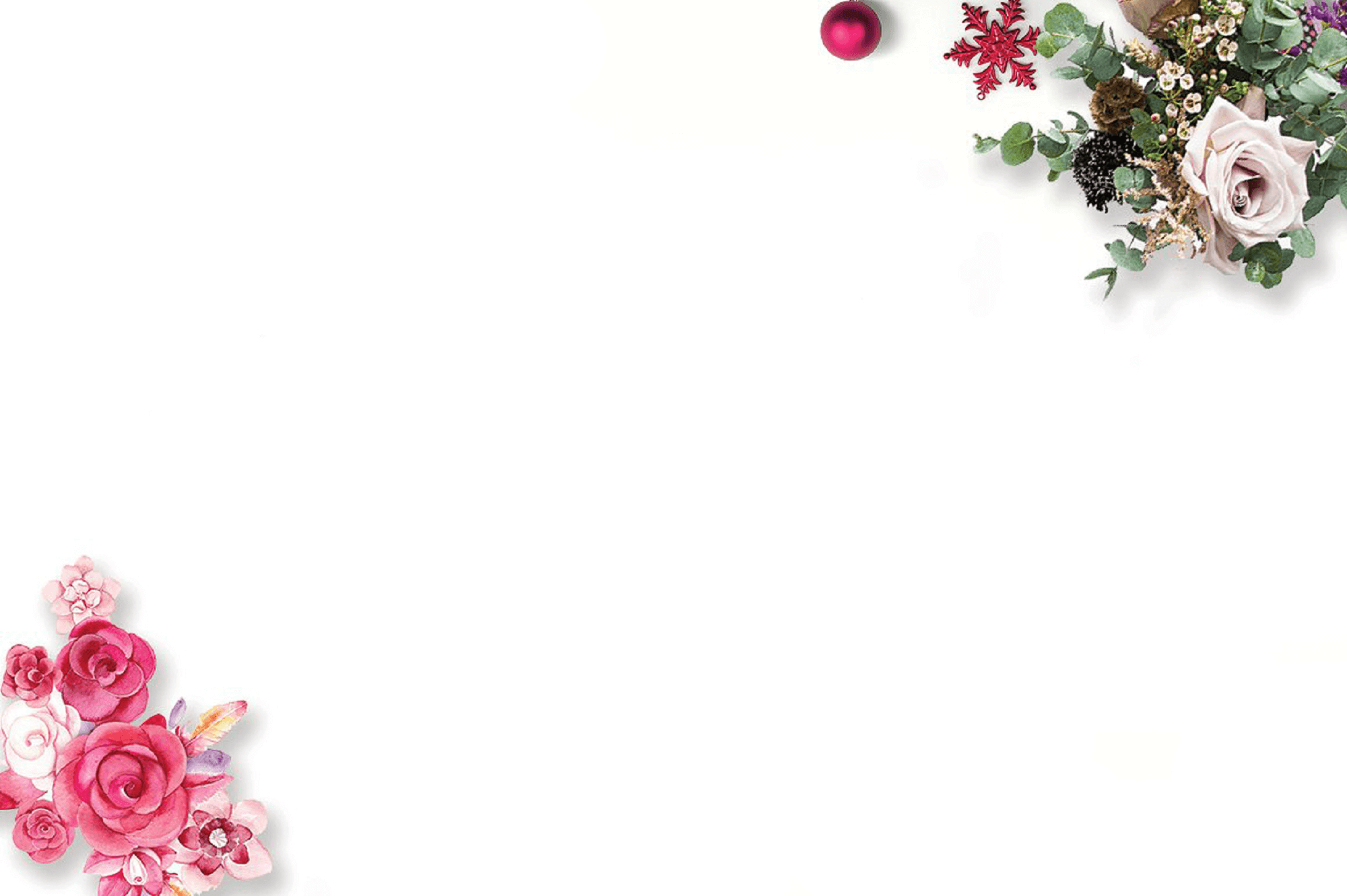 HOẠT ĐỘNG LUYỆN TẬP: 
LUYỆN ĐỀ TỔNG HỢP
ĐỀ BÀI
PHẦN I. ĐỌC HIỂU (6,0 điểm)
Đọc văn bản sau và trả lời các câu hỏi:
Ai ơi mồng 9 tháng 4
"Ai ơi mồng chín tháng tưKhông đi hội Gióng cũng hư mất đời"
Từ xưa người Kẻ Chợ đã có câu ngạn ngữ: “Nắng ông Từa, mưa ông Gióng”. Có nghĩa là cứ vào ngày hôị thánh Từa (tức Từ Đạo Hạnh) mồng 7 tháng 3 âm lịch thì thể nào cũng nắng to, còn vào hội thánh Gióng, mồng 9 tháng 4 âm lịch thì có mưa, vì bắt đầu mùa mưa dông. Lễ hội Thánh Gióng hay còn gọi là hội làng Phù Đổng là một trong những lễ hội lớn nhất ở khu vực đồng bằng Bắc Bộ.
Thánh Gióng - Phù Đổng Thiên Vương một trong bốn vị thánh bất tử trong tâm tưởng người Việt. Bác Hồ kính yêu đã dành nhiều mĩ từ khi nhắc tới người anh hùng dân tộc này: "Đảng ta vĩ đại thật. Một ví dụ trong lịch sử ta có ghi chuyện vị anh hùng dân tộc là Thánh Gióng đã dùng gốc tre đánh đuổi giặc ngoại xâm. Trong những ngày đầu kháng chiến Đảng ta đã lãnh đạo hàng nghìn, hàng vạn anh hùng noi gương Thánh Gióng dùng gậy tầm vông đánh thực dân Pháp” (Trích Lời khai mạc lễ kỉ niệm 30 năm ngày thành lập Đảng - 05/01/1960).
Lễ hội Gióng diễn ra trên một khu vực rộng lớn xung quanh những vết tích còn lại của Thánh tại quê hương. Cố Viên, tức vườn cũ nay ở giữa đồng thôn Đổng Viên, tương truyền là vườn cà của mẹ Gióng, tại đây bà đã dẫm phải vết chân ông Đổng, tảng đá có dấu chân thần cũng ở vườn này. Miếu Ban, thuộc thôn Phù Dực, tên cũ là rừng Trại Nòn, là nơi Ngài được sinh ra, hiện tại sau toà miếu còn có một ao nhỏ, giữa ao có gò nổi, trên gò có một bể con bằng đá tượng trưng cho bồn tắm và một chiếc liềm bằng đá là dụng cụ cắt rốn người anh hùng. Đền Mẫu nơi thờ mẹ Gióng, xây ở ngoài đê. Đặc biệt, đền Thượng là nơi thờ phụng Thánh, vốn được xây cất từ vị trí ngôi miếu tương truyền có từ thời Hùng Vương thứ sáu, trên nền nhà cũ của mẹ Thánh. Trong đền có tượng Thánh, sáu tượng quan văn, quan võ chầu hai bên cùng hai phỗng quỳ và bốn viên hầu cận.
Từ mồng 1 tháng 3 đến mồng 5 tháng 4 âm lịch là thời gian chuẩn bị lễ hội. Hội bắt đầu từ ngày mồng 6, trong những ngày này dân làng tổ chức lễ rước cờ tới đền Mẫu, rước cơm chay (cơm cà) lên đền Thượng. Mồng 8 có lễ rước nước từ đền Hạ về đền Thượng tượng trưng cho việc tôi luyện vũ khí trước khi đánh giặc. Mồng 9 vào chính hội có múa hát thờ, có hội trận và lễ khao quân. Hát thờ diễn ra trước thuỷ đình phía trước đền Thượng do phường hát ải Lao và hội Tùng Choặc biểu diễn chủ yếu là hát dân ca. Hội trận mô phỏng lại cảnh Thánh Gióng đánh giặc tại cả một khu vực cánh đồng rộng lớn (khoảng 3km) gọi là Soi Bia. 28 cô tướng từ 9 đến 12 tuổi mặc tướng phục thật đẹp tượng trưng cho 28 đạo quân thù. 80 phù giá lưng đeo túi dết, chân quấn xà cạp là quân ta.
Đi đầu đám rước là dăm ba bé trai cầm roi rồng, mặc áo đỏ đi dọn đường tượng trưng cho đạo quân mục đồng. Theo sau là ông Hổ từng giúp Thánh phá giặc. Trong đám rước còn có cả ông Trống, ông Chiêng và 3 viên Tiểu Cổ mặc áo xanh lĩnh xướng. Tại Soi Bia còn có cả đánh cờ người. Trong khi ông hiệu cờ đang say sưa múa cờ thì dân chúng xem hội chia những những đồ tế lễ. Họ tin rằng như vậy đã được Thánh ban lộc, những vật dụng kia sẽ đem lại may mắn cho cả năm trời. Đám rước đi đến tận Đổng Viên, đi đến đâu cờ quạt tưng bừng đến đấy. Vào ngày mồng 10, vãn hội có lễ duyệt quân tạ ơn Thánh. Ngày 11 làm lễ rửa khí giới và ngày 12 lễ rước cờ báo tin thắng trận với trời đất.
Lễ hội Gióng không chỉ làm người xem được chứng kiến các nghi thức của một hệ thống lễ với các thao tác thuần thục mang tính nghệ thuật và biểu trưng cao mà còn là dịp để mỗi người Việt Nam có thể cảm nhận mối quan hệ nhiều chiều “tình làng nghĩa xóm”, giữa cá nhân và cộng đồng, giữa thực tại và hư vô, thiêng liêng và trần thế,... Tất cả đều được gìn giữ là một tài sản vô giá lưu truyền mãi về sau. […]
                   (Theo Anh Thư, Báo điện tử Hà Nội mới, ngày 07/4/2004)
Lựa chọn đáp án đúng nhất cho các câu hỏi từ 1 đến 8:
Câu 1. Phương thức biểu đạt chính của đoạn trích là gì?
A. Nghị luận
B. Thuyết minh
C. Tự sự
D. Miêu tả
Câu 2. Đoạn trích trên cung cấp thông tin về sự kiện chính nào?
        A. Ngày hôị thánh Từa (tức Từ Đạo Hạnh)
        B. Các lễ hội ở khu vực đồng bằng Bắc Bộ
        C. Lễ hội Gióng 
        D. Khai mạc lễ kỉ niệm 30 năm ngày thành lập Đảng - 05/01/1960
Câu 3. Địa điểm diễn ra sự kiện chính được nói đến trong đoạn trích là:
        A. Kẻ Chợ
        B. Làng Gióng 
        C. Khu vực đồng bằng Bắc Bộ
        D. Đền Mẫu
Câu 4. Sa pô của văn bản (phần in đậm sau nhan đề) có tác dụng gì?
        A. So sánh ngày hội Thánh Từa và ngày hội Gióng.
        B. Thu hút sự chú ý của người đọc, nhấn mạnh sự kiện ngày hội    thánh Từa.
        C. Thu hút người đọc, định hướng nội dung chính của văn bản.
     D. Kể lại diễn biến lễ hội Gióng.
Câu 5. Đâu không phải lời trích dẫn trực tiếp trong văn bản?
       A.      "Ai ơi mồng chín tháng tư             Không đi hội Gióng cũng hư mất đời"
      B. “Nắng ông Từa, mưa ông Gióng”.
      C. “tình làng nghĩa xóm”
      D. "Đảng ta vĩ đại thật. Một ví dụ trong lịch sử ta có ghi chuyện vị anh hùng dân tộc là Thánh Gióng đã dùng gốc tre đánh đuổi giặc ngoại xâm. Trong những ngày đầu kháng chiến Đảng ta đã lãnh đạo hàng nghìn, hàng vạn anh hùng noi gương Thánh Gióng dùng gậy tầm vông đánh thực dân Pháp”(Trích Lời khai mạc lễ kỉ niệm 30 năm ngày thành lập Đảng - 05/01/1960).
Câu 6. Đâu không phải nghi lễ trong lễ hội Gióng?
Rước nước từ đền Hạ về đền Thượng
Hát thờ
Rước cơm chay
Chia đồ tế
Câu 7. Sự kết hợp giữa thuyết minh với miêu tả trong văn bản trên đã đem đến hiệu quả gì?
A. Thông tin được đề cập cụ thể, sinh động và dễ hình dung hơn.
B. Nội dung được đề cập giàu tính thẩm mĩ và tính hư cấu hơn.
C. Văn bản có đầy đủ đặc điểm của phong cách ngôn ngữ báo chí.
D. Văn bản thể hiện rõ hơn nét văn hoá của người dân làng Phù Đổng.
Trả lời câu hỏi/Thực hiện yêu cầu:
Câu 8. Theo em, lễ hội Gióng được nhân dân tổ chức hàng năm có ý nghĩa gì?
Câu 9. Chỉ ra và phân tích tác dụng của những trích dẫn, chú thích được sử dụng trong văn bản.
Câu 10. Tham gia lễ hội văn hóa là nét đẹp của người Việt. Theo em, mỗi chúng ta khi tham gia các lễ hội cần có ứng xử (về thái độ, hành vi, lời nói...) như thế nào cho phù hợp?
PHẦN II. VIẾT (4,0 điểm)
Ngày Nhà giáo Việt Nam 20/11 đang đến gần, trường em tổ chức rất nhiều hoạt động chào mừng ngày lễ lớn này. Với vai trò là người đảm nhiệm một trong số những hoạt động đó, em hãy viết một văn bản thuyết minh về một quy tắc hay luật lệ trong hoạt động mà em đảm nhiệm.
ĐÁP ÁN HƯỚNG DẪN
PHẦN I. ĐỌC HIỂU
Hướng dẫn chấm: Mỗi câu trả lời đúng được 0,5 điểm.
NHIỆM VỤ VỀ NHÀ
- Tìm đọc và tham khảo các tài liệu liên quan đến nội dung bài học.
- Học bài ở nhà, ôn tập các nội dung đã học.
- Làm hoàn chỉnh các đề bài.
- Vẽ sơ đồ tư duy bài học.